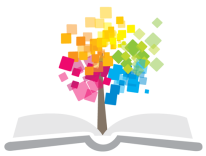 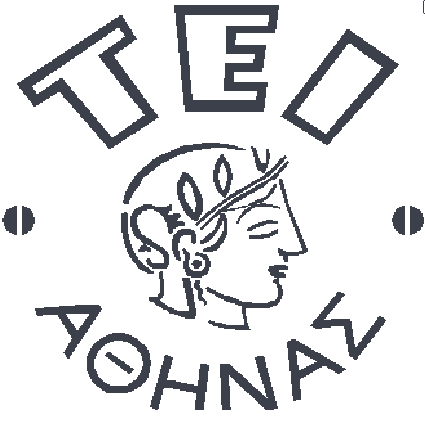 Ανοικτά Ακαδημαϊκά Μαθήματα στο ΤΕΙ Αθήνας
Αιματολογία Ι (Ε)
Ενότητα 4: MICROHEMATOCRIT (Μικροαιματοκρίτης) 
(PCV, Packed Cell Volume of Whole Blood)
Αναστάσιος Κριεμπάρδης – Απλακίδη Χαρίκλεια
Τμήμα Ιατρικών εργαστηρίων
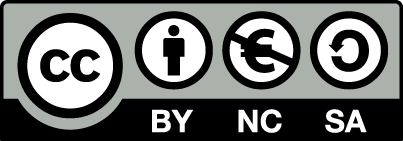 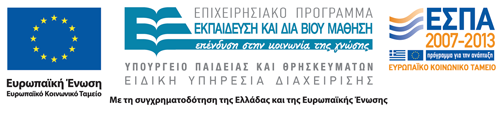 Αιματοκρίτης (HCT) 1/2
Ο όγκος των ερυθρών αιμοσφαιρίων προς το συνολικό όγκο του αίματος ονομάζεται αιματοκρίτης.
H εκατοστιαία κατά όγκο αναλογία των ερυθροκυττάρων στο συνολικό όγκο του αίματος.
Επειδή τα υπόλοιπα έμμορφα στοιχεία του αίματος είναι αμελητέα σε σχέση με τα ερυθρά αιμοσφαίρια ο αιματοκρίτης αντιπροσωπεύει την εκατοστιαία αναλογία των ερυθροκυττάρων ως προς το πλάσμα.
1
H(a)ematocrit (HCT)Packed Cell Volume (PCV)
Ο ΗCT εκφράζει τη τιμή του αιματοκρίτη που βγαίνει αυτόματα από τον αιματολογικό αναλυτή.
O PVC εκφράζει το ποσοστό που καταλαμβάνουν τα ερυθρά αιμοσφαίρια σε μία στήλη φυγοκεντρημένου αίματος.
2
Αιματοκρίτης (HCT) 2/2
Ο αιματοκρίτης αποτελεί μέτρηση του κλασματικού όγκου των ερυθροκυττάρων (δηλώνει τη μάζα).
Είναι ένας δείκτης-κλειδί της κατάστασης ενυδάτωσης, αναιμίας ή σοβαρής απώλειας αίματος του σώματος, καθώς και της ικανότητας μεταφοράς οξυγόνου.
Ένας μειωμένος αιματοκρίτης οφείλεται είτε σε υπερυδάτωση, η οποία αυξάνει τον όγκο πλάσματος, είτε σε μείωση του αριθμού των ερυθροκυττάρων προκαλούμενη από αναιμίες ή απώλεια αίματος.
Ένας αυξημένος αιματοκρίτης οφείλεται σε απώλεια υγρών, όπως στην περίπτωση αφυδάτωσης, θεραπείας με διουρητικά και εγκαυμάτων, ή σε αύξηση του αριθμού των ερυθροκυττάρων, όπως στην περίπτωση καρδιαγγειακών και νεφρικών διαταραχών, αληθούς πολυκυτταραιμίας και μειωμένου αερισμού.
3
Φυσιολογικές Τιμές
Άνδρες: 47 ±5% (42 - 52%).
Γυναίκες: 42 ±5% (37 - 47%).
Στα νεογνά υψηλότερος (43 – 63%).
Στα παιδιά χαμηλότερος (30 – 44%).
4
Αρχή Μεθόδου
Βασίζεται στο διαχωρισμό – καθίζηση των ερυθρών αιμοσφαιρίων στο ολικό αίμα. Αυτή η διαδικασία  επιταχύνεται με τη φυγοκέντρηση. 
Μακρομέθοδος: Σωλήνας Wintrobe.
Μικρομέθοδος: Τριχοειδικά σωληνάρια.
Αυτόματος Αναλυτής.

Ο μακροαιματοκρίτης έχει καταργηθεί λόγω της μεγάλης ποσότητας αίματος > 1ml.
5
Στοιβάδες κυττάρων αίματοςμετά από φυγοκέντρηση
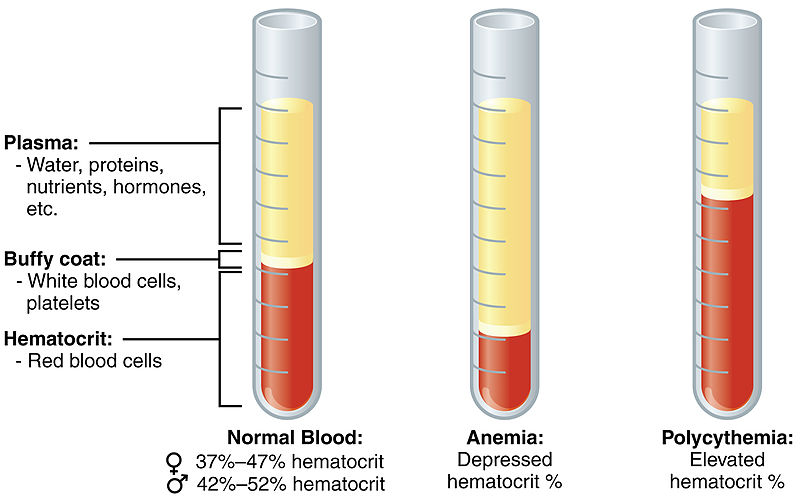 6
“1901 Composition of Blood”, από CFCF διαθέσιμο με άδεια CC BY 3.0
Υλικά
Ηπαρινισμένα ή μη, τριχοειδή σωληνάρια.
Πλαστελίνη.
Ολικό αίμα με αντιπηκτικό* ή τριχοειδικό**.
Μικροφυγόκεντρος.
Ειδική κλίμακα για ανάγνωση αποτελέσματος.
*συνήθως EDTA (μη ηπαρινισμένα τριχοειδή).
**τα τριχοειδή πρέπει να είναι ηπαρινισμένα.
7
Τεχνική Μικροαιματοκρίτη
Ποσότητα αίματος λαμβάνεται σε τριχοειδές.
Το τριχοειδές κρατιέται οριζόντια σε σχέση με το αίμα (σωληνάριο) ή τη σταγόνα από τη ράγα του δακτύλου (τριχοειδικό).
Η μία άκρη στεγανοποιείται με πλαστελίνη.
Φυγοκέντρηση 5’ σε 15.000 rpm.
Ανάγνωση του αποτελέσματος στην ειδική κλίμακα ή
Μέτρηση με υποδεκάμετρο και υπολογισμός.
Για πιο ασφαλή αποτελέσματα λαμβάνονται δύο δείγματα αίματος (η διαφορά μεταξύ τους δε πρέπει να υπερβαίνει το ±2%).
8
Υπολογισμός HCT
9
Διάγραμμα όγκου των κυττάρων
6,7cm
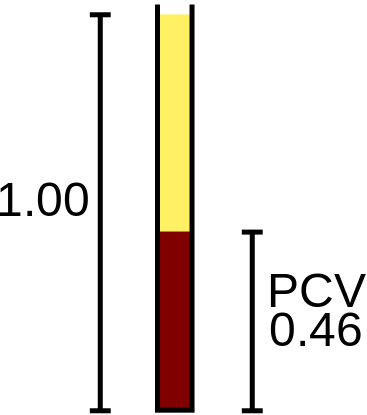 3,1cm
ή 46%
Αναδημιουργία από: “Packed cell volume diagram”, από MesserWoland διαθέσιμο με άδεια CC BY-SA 3.0
10
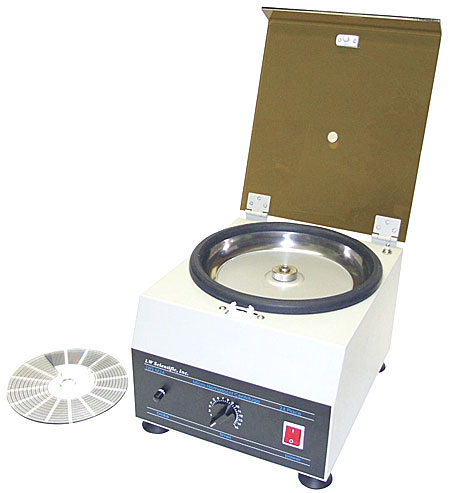 Ειδική κλίμακα ανάγνωσης
Μικροφυγόκεντρος
Μικροφυγόκεντρος
11
psscientific.com
Θήκη πλαστελίνης με αριθμημένες θέσεις
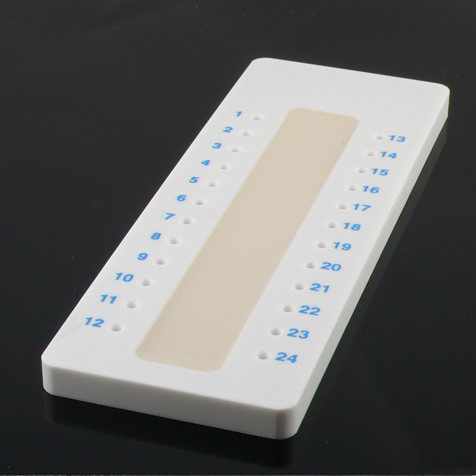 12
Μη ηπαρινισμένα τριχοειδή σωληνάρια
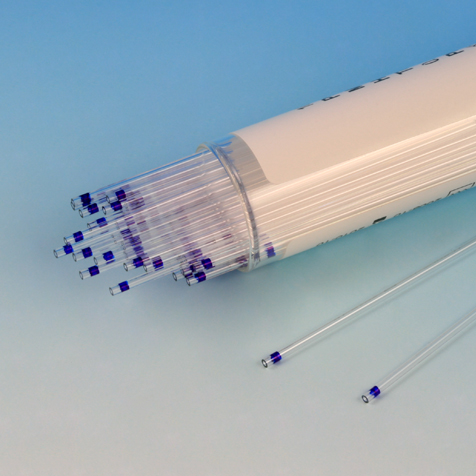 Τα τριχοειδή έχουν διάμετρο 
1,2-2,4mm και μήκος 75mm
globescientific.com
13
Σφάλματα Γενικά
Υπερβολική ποσότητα αντιπηκτικού (συρρίκνωση ερυθρών αιμοσφαιρίων).
Ανεπαρκής ανάμιξη αίματος.
Ατελής φυγοκέντρηση.
Συνυπολογισμός της στοιβάδας των λευκών αιμοσφαιρίων (Buffy coat).
14
Καθίζηση Ερυθροκυττάρων 1/2
Τα αποτελέσματα αιματοκρίτη επηρεάζονται από την καθίζηση των ερυθροκυττάρων στο μέσο συλλογής.
Ο καλύτερος τρόπος για να αποφευχθούν οι επιδράσεις της καθίζησης είναι η άμεση ανάλυση του δείγματος.
Εάν υπάρχει καθυστέρηση στην ανάλυση πάνω από ένα λεπτό, το δείγμα πρέπει να αναμιχθεί πλήρως:
Εάν το δείγμα βρίσκεται σε σωλήνα συλλογής, αναστρέψτε το σωλήνα ήπια 10 φορές.
15
Καθίζηση Ερυθροκυττάρων 2/2
Εάν το δείγμα βρίσκεται σε σύριγγα, κυλήστε τη σύριγγα ανάμεσα στις παλάμες σας για πέντε δευτερόλεπτα προς μία κατεύθυνση, μετά κυλήστε την προς την αντίθετη κατεύθυνση για πέντε δευτερόλεπτα, στη συνέχεια αναστρέψτε επανειλημμένα για πέντε δευτερόλεπτα.
Σημειώνεται ότι δεν είναι δυνατή η επαρκής ανάμιξη ενός δείγματος αίματος σε σύριγγα 1 mL. Δείγματα από σύριγγες 1 mL δε πρέπει να χρησιμοποιούνται για τον προσδιορισμό του αιματοκρίτη σε περίπτωση καθυστέρησης της δοκιμασίας. Απορρίψτε μία-δύο σταγόνες αίματος από τη σύριγγα πριν γεμίσετε τον υποδοχέα (τριχοειδές).
16
Διαλύματα Έκπλυσης
Χαμηλά αποτελέσματα αιματοκρίτη είναι δυνατόν να ληφθούν λόγω αραίωσης του δείγματος με διαλύματα έκπλυσης σε μια αρτηριακή ή φλεβική γραμμή.
Εκπλύνετε αντίστροφα μια γραμμή με επαρκή ποσότητα αίματος για να αφαιρεθούν τα ενδοφλέβια διαλύματα, η ηπαρίνη ή τα φάρμακα που μπορεί να αραιώσουν το δείγμα.
17
Βιολογικές Πηγές Λάθους 1/2
Εάν μετρηθεί η στιβάδα των λευκοκυττάρων ο PVC είναι ψευδώς αυξημένος 
Η αιμόλυση του δείγματος δίνει ψευδώς χαμηλά αποτελέσματα PVC
Παρόλο που το τριχοειδές φυγοκεντρείται στο σωστό χρόνο με τις σωστές στροφές ένα μικρό ποσό πλάσματος παγιδεύεται στη στιβάδα των ερυθροκυττάρων (trapped plasma). Ο PVC είναι αυξημένος κατά 1,3-2,0% σε σχέση με τον HCT λόγω του παγιδευμένου πλάσματος [αυξημένο παγιδευμένο πλάσμα βρίσκεται στις μακροκυτταρικές αναιμίες (macrocytic anemias), στη σφαιροκυττάρωση (spherocytosis), στη θαλασσαιμία (thalassemia), στις υπερχρωματικές αναιμίες (hypochromic anemias), και στη δρεοπανοκυττατική αναιμία (sickle cell anemia)].
18
Βιολογικές Πηγές Λάθους 2/2
19
Μηχανικές Πηγές Λάθους
Ανεπαρκής στεγανοποίηση των τριχοειδών δίνει χαμηλά αποτελέσματα (κατά τη διάρκεια της φυγοκέντρησης χάνονται ερυθροκύτταρα και ποσό πλάσματος).
Απότομο σταμάτημα της φυγοκέντρου με το χέρι (χάνονται ερυθροκύτταρα από το τριχοειδές και τα αποτελέσματα είναι μειωμένα).
Εάν η διάρκεια της φυγοκέντρησης είναι μικρή (<5min) ή οι στροφές μικρότερες από 15.000rpm/min αυξάνεται το παγιδευμένο πλάσμα (1-3%). Ψευδώς χαμηλά αποτελέσματα.
Εάν ο χρόνος μεταξύ του σταματήματος της φυγοκέντρου και της αφαίρεσης του τριχοειδικού σωληναρίου είναι μικρός (<2min) τότε τα ερυθρά αιμοσφαίρια αναμειγνύονται με το πλάσμα. Ψευδώς χαμηλά αποτελέσματα.
20
Τέλος Ενότητας
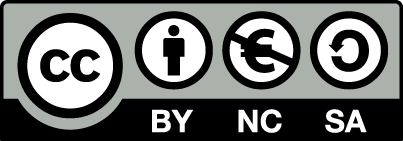 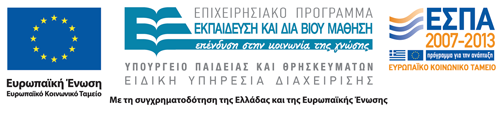 Σημειώματα
Σημείωμα Αναφοράς
Copyright Τεχνολογικό Εκπαιδευτικό Ίδρυμα Αθήνας, Αναστάσιος Κριεμπάρδης 2014. Αναστάσιος Κριεμπάρδης. «Αιματολογία Ι (Ε). Ενότητα 4: MICROHEMATOCRIT (Μικροαιματοκρίτης) (PCV, Packed Cell Volume of Whole Blood)». Έκδοση: 1.0. Αθήνα 2014. Διαθέσιμο από τη δικτυακή διεύθυνση: ocp.teiath.gr.
Σημείωμα Αδειοδότησης
Το παρόν υλικό διατίθεται με τους όρους της άδειας χρήσης Creative Commons Αναφορά, Μη Εμπορική Χρήση Παρόμοια Διανομή 4.0 [1] ή μεταγενέστερη, Διεθνής Έκδοση.   Εξαιρούνται τα αυτοτελή έργα τρίτων π.χ. φωτογραφίες, διαγράμματα κ.λ.π., τα οποία εμπεριέχονται σε αυτό. Οι όροι χρήσης των έργων τρίτων επεξηγούνται στη διαφάνεια  «Επεξήγηση όρων χρήσης έργων τρίτων». 
Τα έργα για τα οποία έχει ζητηθεί άδεια  αναφέρονται στο «Σημείωμα  Χρήσης Έργων Τρίτων».
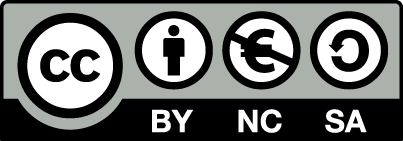 [1] http://creativecommons.org/licenses/by-nc-sa/4.0/ 
Ως Μη Εμπορική ορίζεται η χρήση:
που δεν περιλαμβάνει άμεσο ή έμμεσο οικονομικό όφελος από την χρήση του έργου, για το διανομέα του έργου και αδειοδόχο
που δεν περιλαμβάνει οικονομική συναλλαγή ως προϋπόθεση για τη χρήση ή πρόσβαση στο έργο
που δεν προσπορίζει στο διανομέα του έργου και αδειοδόχο έμμεσο οικονομικό όφελος (π.χ. διαφημίσεις) από την προβολή του έργου σε διαδικτυακό τόπο
Ο δικαιούχος μπορεί να παρέχει στον αδειοδόχο ξεχωριστή άδεια να χρησιμοποιεί το έργο για εμπορική χρήση, εφόσον αυτό του ζητηθεί.
Επεξήγηση όρων χρήσης έργων τρίτων
Δεν επιτρέπεται η επαναχρησιμοποίηση του έργου, παρά μόνο εάν ζητηθεί εκ νέου άδεια από το δημιουργό.
©
διαθέσιμο με άδεια CC-BY
Επιτρέπεται η επαναχρησιμοποίηση του έργου και η δημιουργία παραγώγων αυτού με απλή αναφορά του δημιουργού.
διαθέσιμο με άδεια CC-BY-SA
Επιτρέπεται η επαναχρησιμοποίηση του έργου με αναφορά του δημιουργού, και διάθεση του έργου ή του παράγωγου αυτού με την ίδια άδεια.
διαθέσιμο με άδεια CC-BY-ND
Επιτρέπεται η επαναχρησιμοποίηση του έργου με αναφορά του δημιουργού. 
Δεν επιτρέπεται η δημιουργία παραγώγων του έργου.
διαθέσιμο με άδεια CC-BY-NC
Επιτρέπεται η επαναχρησιμοποίηση του έργου με αναφορά του δημιουργού. 
Δεν επιτρέπεται η εμπορική χρήση του έργου.
Επιτρέπεται η επαναχρησιμοποίηση του έργου με αναφορά του δημιουργού
και διάθεση του έργου ή του παράγωγου αυτού με την ίδια άδεια.
Δεν επιτρέπεται η εμπορική χρήση του έργου.
διαθέσιμο με άδεια CC-BY-NC-SA
διαθέσιμο με άδεια CC-BY-NC-ND
Επιτρέπεται η επαναχρησιμοποίηση του έργου με αναφορά του δημιουργού.
Δεν επιτρέπεται η εμπορική χρήση του έργου και η δημιουργία παραγώγων του.
διαθέσιμο με άδεια 
CC0 Public Domain
Επιτρέπεται η επαναχρησιμοποίηση του έργου, η δημιουργία παραγώγων αυτού και η εμπορική του χρήση, χωρίς αναφορά του δημιουργού.
Επιτρέπεται η επαναχρησιμοποίηση του έργου, η δημιουργία παραγώγων αυτού και η εμπορική του χρήση, χωρίς αναφορά του δημιουργού.
διαθέσιμο ως κοινό κτήμα
χωρίς σήμανση
Συνήθως δεν επιτρέπεται η επαναχρησιμοποίηση του έργου.
Διατήρηση Σημειωμάτων
Οποιαδήποτε αναπαραγωγή ή διασκευή του υλικού θα πρέπει να συμπεριλαμβάνει:
το Σημείωμα Αναφοράς
το Σημείωμα Αδειοδότησης
τη δήλωση Διατήρησης Σημειωμάτων
το Σημείωμα Χρήσης Έργων Τρίτων (εφόσον υπάρχει)
μαζί με τους συνοδευόμενους υπερσυνδέσμους.
Χρηματοδότηση
Το παρόν εκπαιδευτικό υλικό έχει αναπτυχθεί στo πλαίσιo του εκπαιδευτικού έργου του διδάσκοντα.
Το έργο «Ανοικτά Ακαδημαϊκά Μαθήματα στο ΤΕΙ Αθηνών» έχει χρηματοδοτήσει μόνο την αναδιαμόρφωση του εκπαιδευτικού υλικού. 
Το έργο υλοποιείται στο πλαίσιο του Επιχειρησιακού Προγράμματος «Εκπαίδευση και Δια Βίου Μάθηση» και συγχρηματοδοτείται από την Ευρωπαϊκή Ένωση (Ευρωπαϊκό Κοινωνικό Ταμείο) και από εθνικούς πόρους.
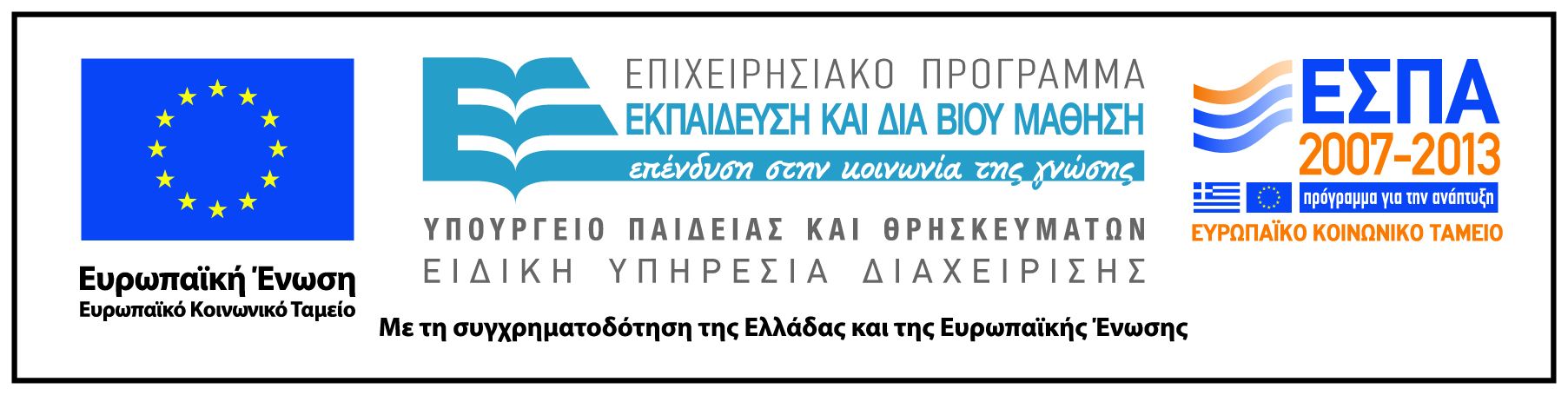